Формы и методы профориентационной работы
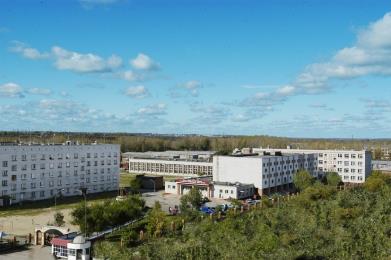 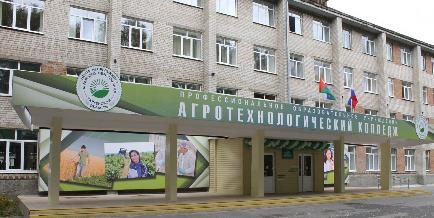 ГАПОУ ТО «Тюменский техникум строительной индустрии и городского хозяйства»
ГАПОУ ТО «Агротехнологический колледж»
ГАПОУ ТО «Западно-Сибирский государственный колледж»
ГАПОУ ТО «Тюменский лесотехнический техникум»
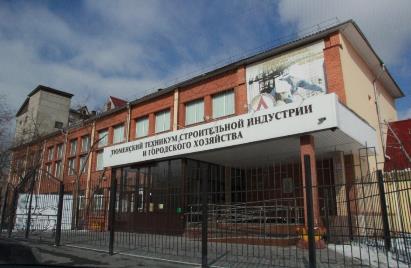 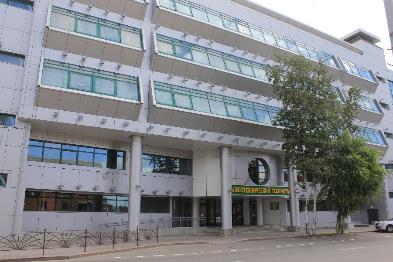 Межведомственное взаимодействие
Интернет-ресурсы, СМИ
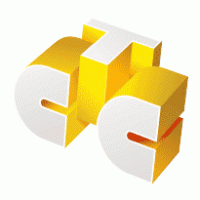 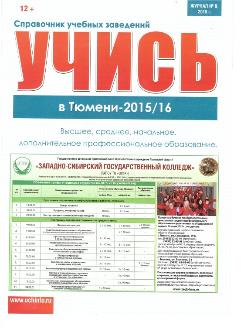 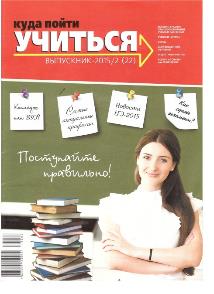 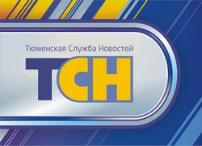 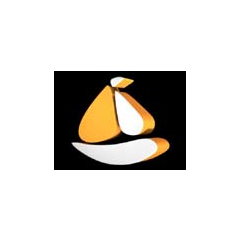 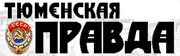 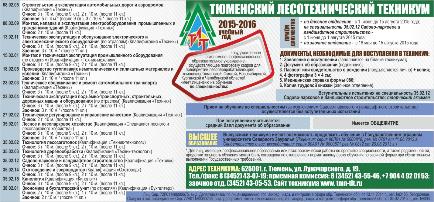 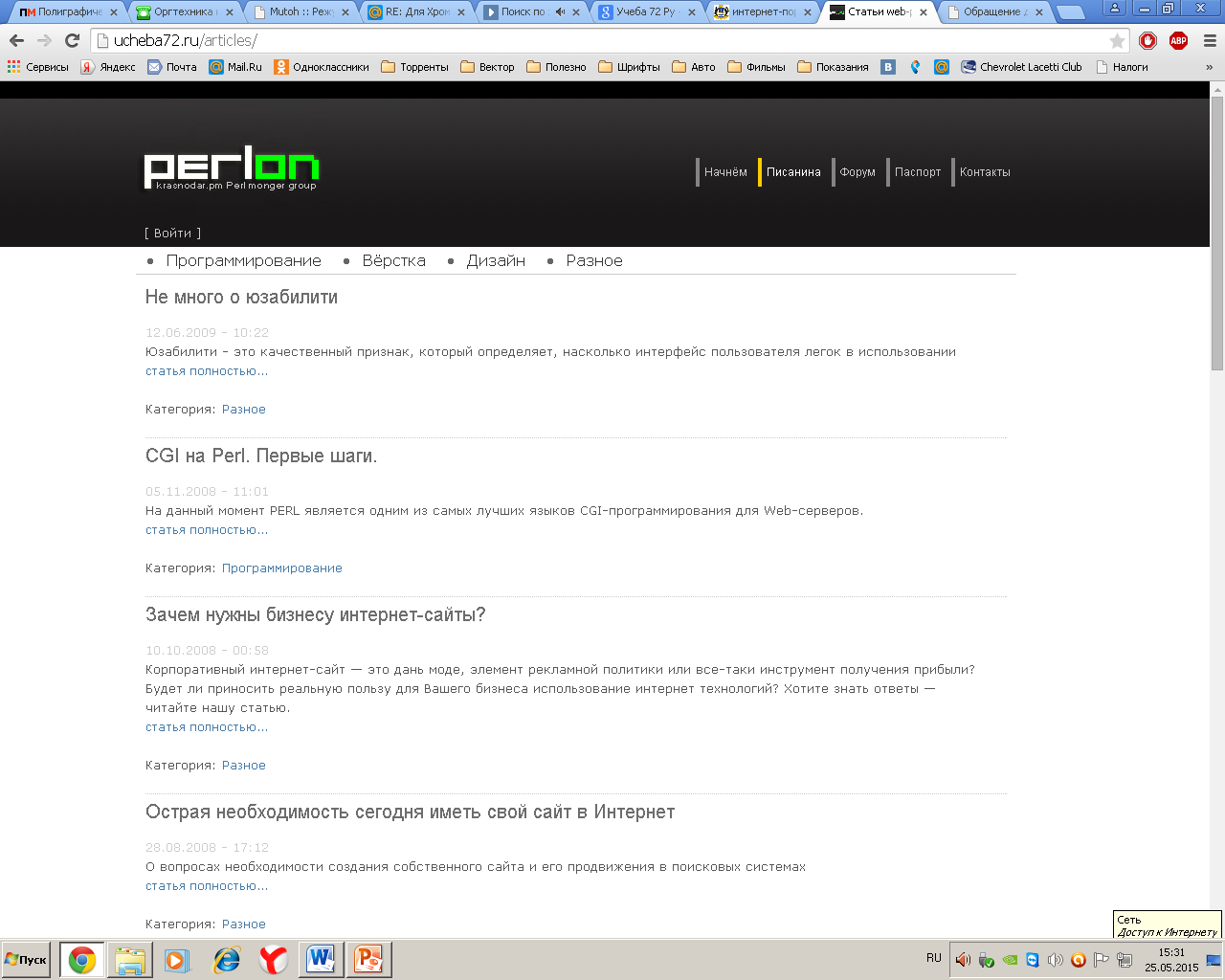 Мероприятия профориентационного назначения
Мастер-классы в рамках профориентационных мероприятий города, района и области по направлениям подготовки в ПОО
Проведение дней открытых дверей в ПОО
Разработка и проведение тренингов, интерактивные игр, конкурсов для студентов и школьников
Участие в различных конкурсах профессионального мастерства по направлениям подготовки ПОО (WorldSkills; Славим человека труда и др.)
Экскурсии в ПОО, на предприятия социальных партнеров
Клубная работа и поддержка социально ориентированных проектов в ПОО
Участие в специализированных выставках
Участие в творческих, интеллектуальных и  спортивных мероприятия города и области
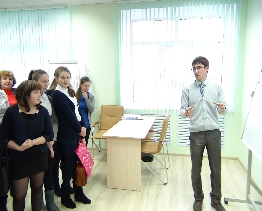 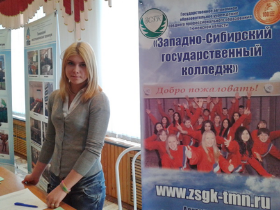 Дни открытых дверей
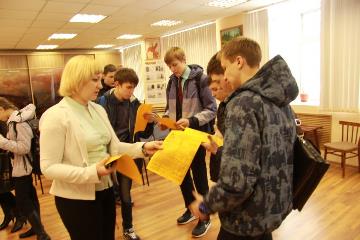 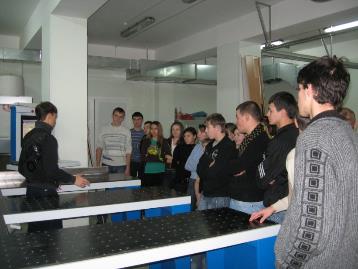 Цель: ознакомление абитуриентов и их родителей с условиями обучения, вне учебной деятельностью, особенностями получаемых в ПОО специальностей.
В процессе экскурсии абитуриенты посещают мастерские, учебные классы, участвуют в мастер-классах, знакомятся с профессией.
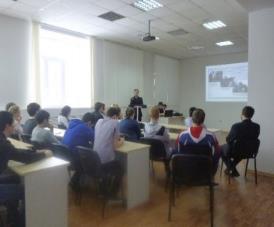 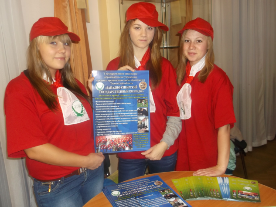 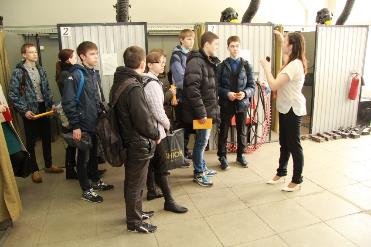 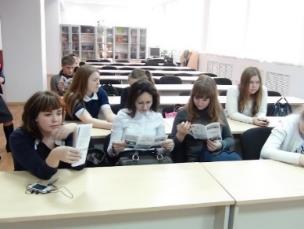 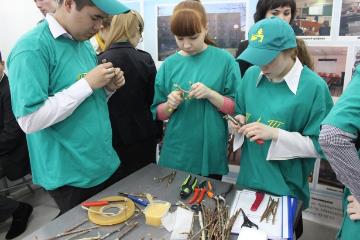 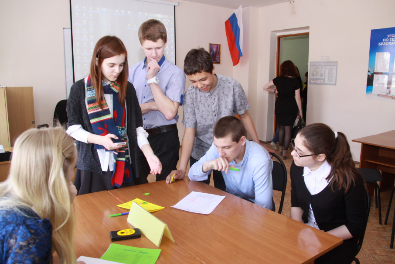 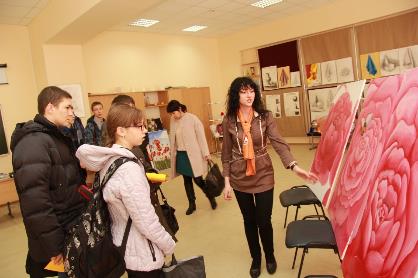 Городские и областные профориентационные мероприятия
Цель: ознакомление школьников с многочисленным спектром образовательных организаций и профессий. 
В рамках профориентационных мероприятий (ярмарка учебных мест, «ПрофиБудуя» и др.), происходит процесс визуального сравнения образовательных организаций. 
В большинстве случаев ПОО привлекают своих студентов к подобным формам профориентации, таким образом создают возможность неформального общения школьников со студентами.
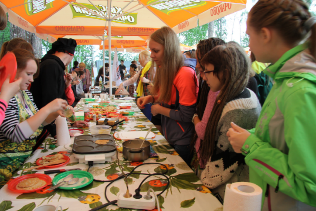 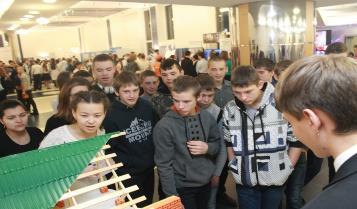 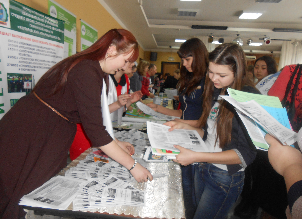 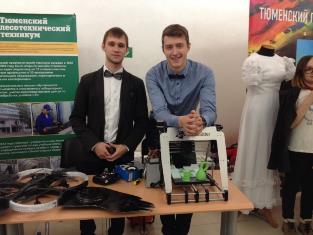 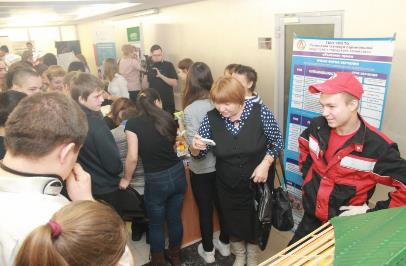 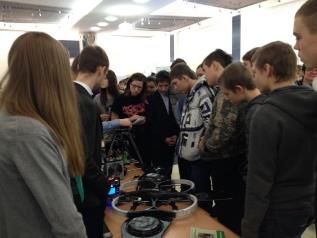 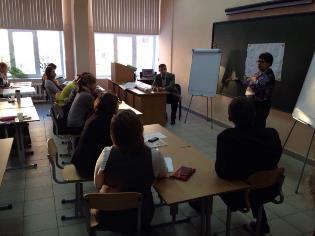 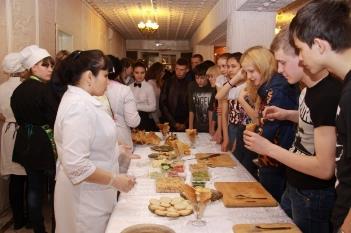 Конкурсы профессионального мастерства
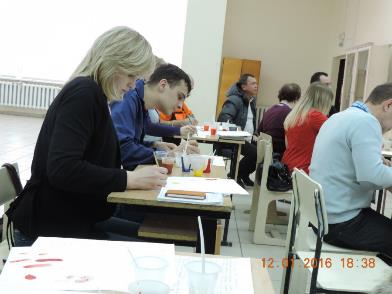 Цель: мотивация целевой аудитории к профессиональной деятельности. 
Целевой аудиторией могут быть школьники (абитуриенты) или выпускники ПОО. 
Школьники как правило, посещают такие мероприятия в качестве гостей (наблюдателей), что способствует повышению имиджа рабочих профессий в глазах школьников (подрастающего поколения).
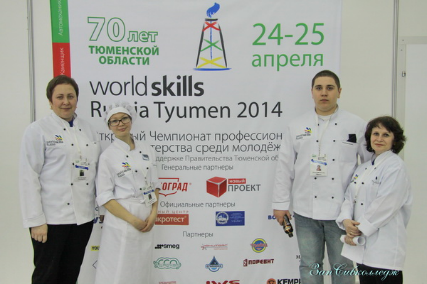 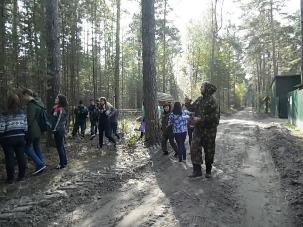 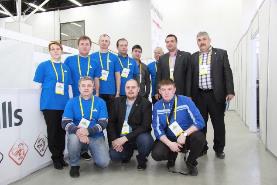 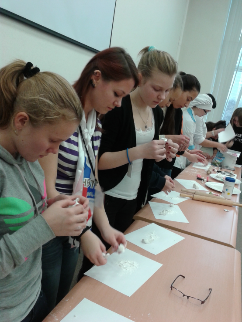 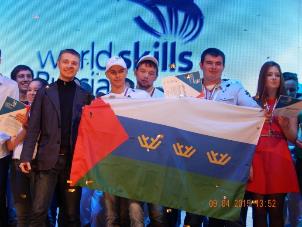 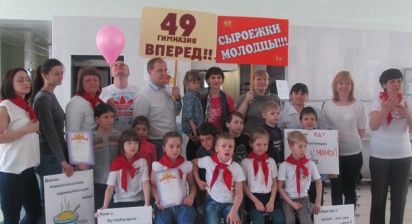 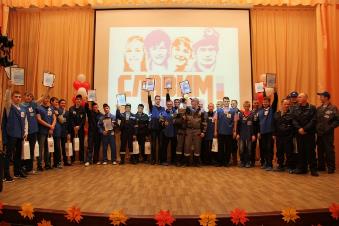 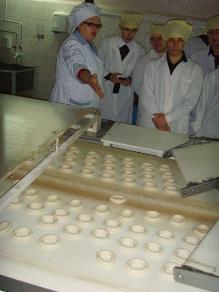 Экскурсии на предприятия социальных партнеров
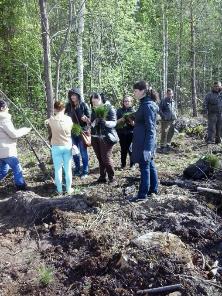 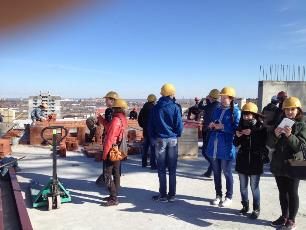 Школьники посещают классы и лабораторные площадки, размещенные на базе социальных партнеров. 
Подобная форма закрепляет представление школьников и студентов о практическом применений профессиональных навыков будущей или получаемой профессии.
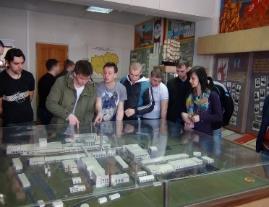 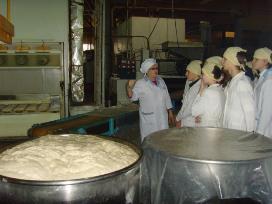 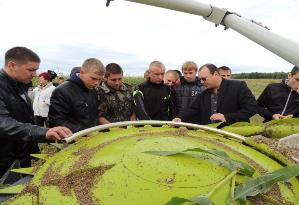 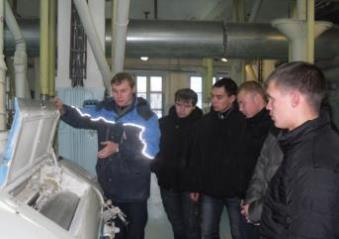 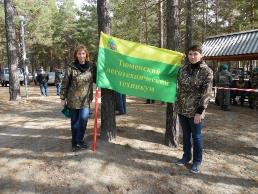 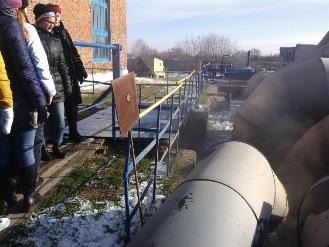 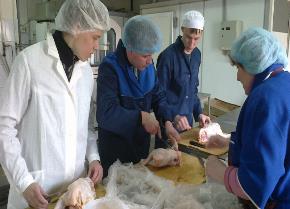 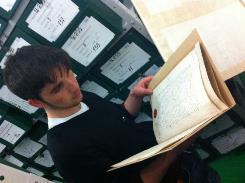 Участие в специализированных выставках
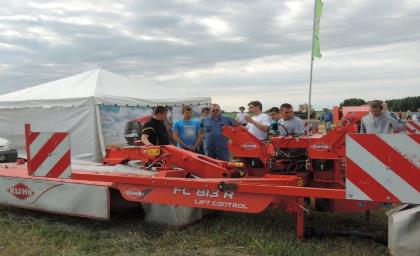 На выставке представляют экспонаты позволяющие сформировать представление о будущем профессии, будет ли она актуальна, как меняются технологии профессиональной деятельности.
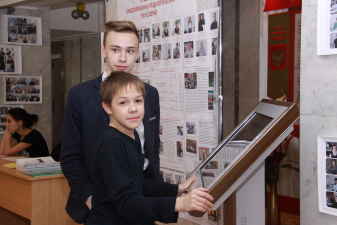 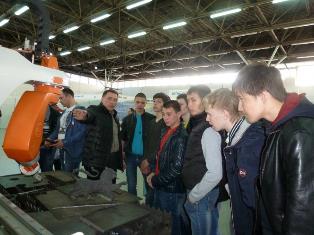 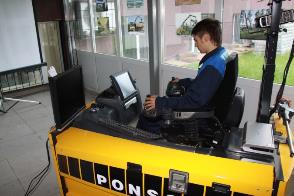 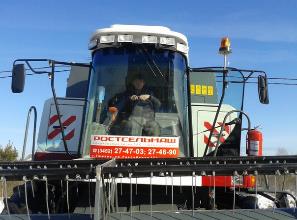 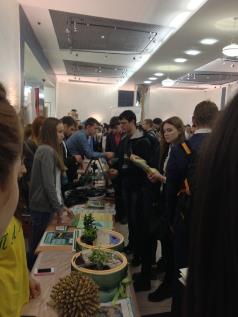 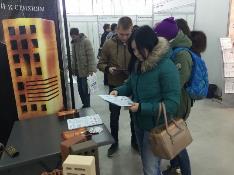 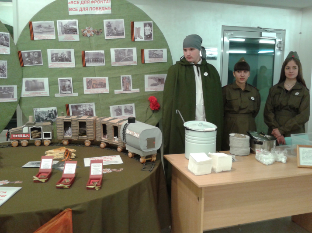 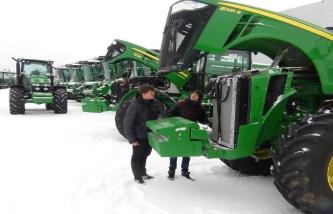 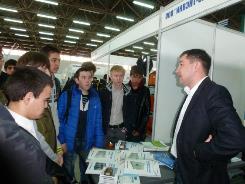 Участие в творческих, интеллектуальных и  спортивных мероприятияХ города и области
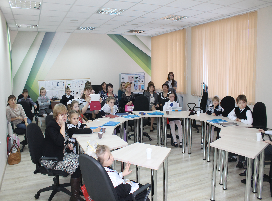 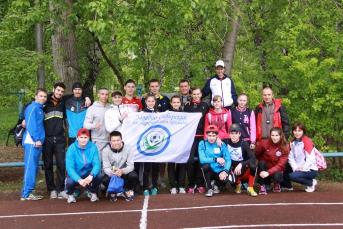 Цель: создание благоприятного имиджа ОО.
Участие студентов в соперничестве формирует в них чувство гордости за своих одногрупников – однокурсников – за свой ПОО. Данное чувство является составной частью формирования гражданской идентичности.
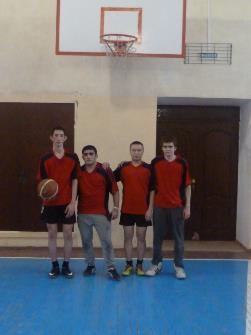 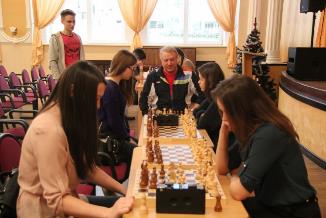 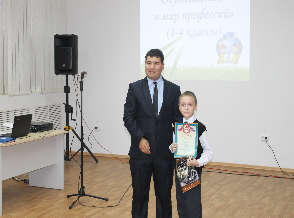 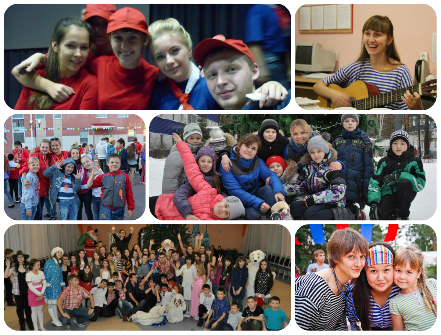 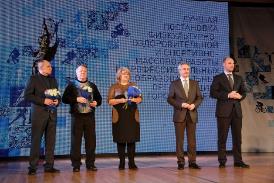 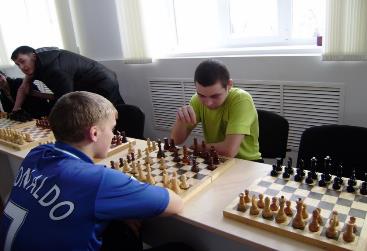 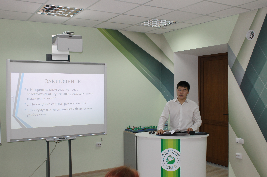 Разработка и проведение тренингов, интерактивные игр И конкурсов для студентов И ШКОЛЬНИКОВ
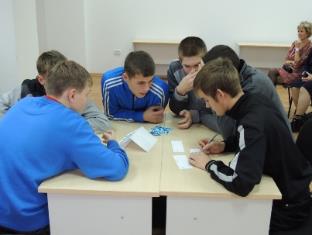 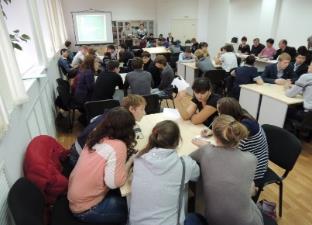 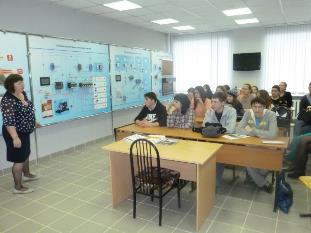 Тренинги подразделяются на два направления: 
для школьников – как будущих абитуриентов; 
для студентов – как первого курса так и выпускных групп. 
Разделение необходимо, так как цели и возрастные особенности тренинговых групп различаются
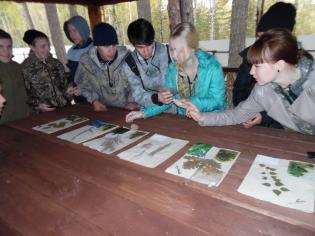 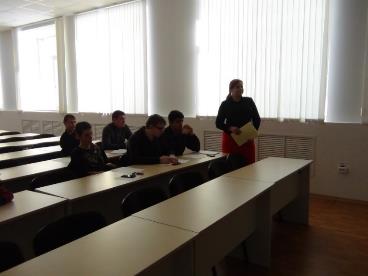 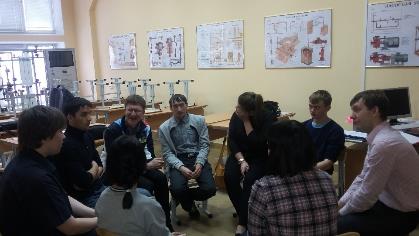 Разработка и проведение тренингов
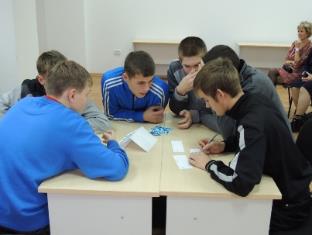 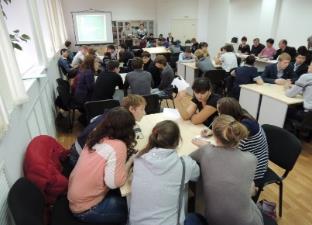 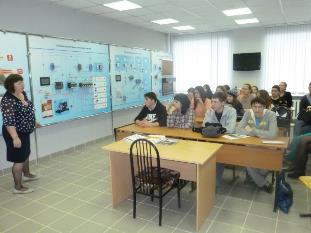 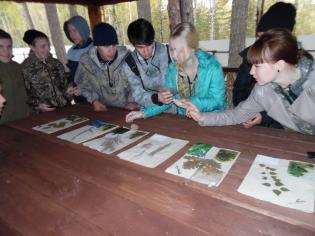 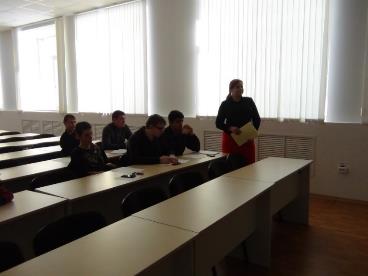 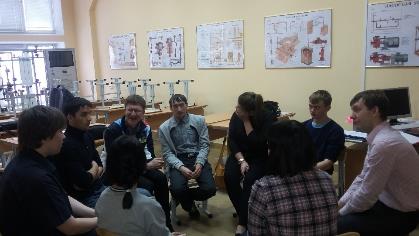 Разработка и проведение тренингов
Примеры занятий: 
визуально-рефлексивное упражнение "Призвание"; 
Профориентационная игра "Горизонт событий";
Профориентационная игра "Ловушки - капканчики";
Профориентационная игра "Один день из жизни";
Ролевая игра "Cобеседование с работодателем";
Упражнение "Знаешь ли ты свою будущую профессию?"; 
Упражнение "План моего будущего"; 
Упражнение "Поступь профессионала"; 
Семинар-тренинг "Самопрезентация личных и профессиональных качеств" и др.
Клубная работа и поддержка социально ориентированных проектов в ПОО
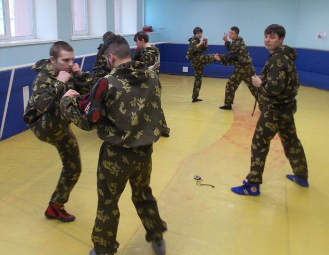 школьники могут напрямую взаимодействовать со студентами техникума и в не формальной обстановке получить информацию о ПОО. 
формирует положительный имидж ПОО в обществе и конкретно в целевой аудитории. 
расширяет области взаимодействия студентов и школьников (будущих абитуриентов). 
студентам позволяет получить опыт положительного взаимодействия с социумом, формируя первые навыки трудовой деятельности.
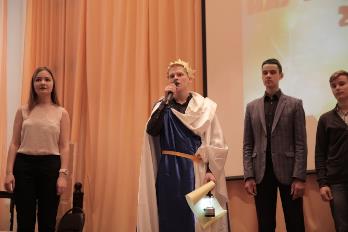 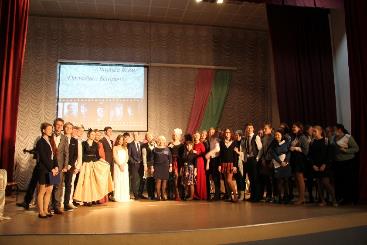 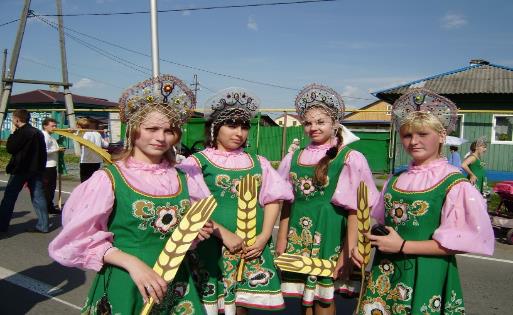 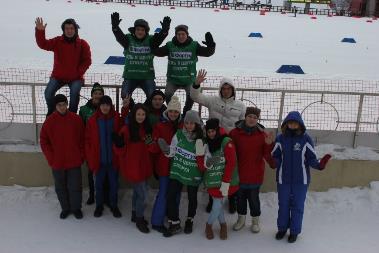 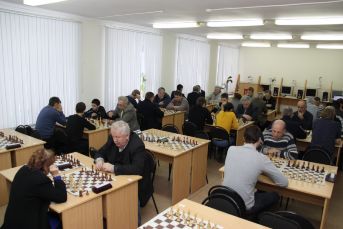 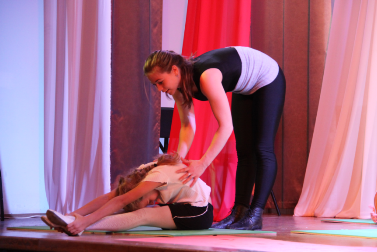 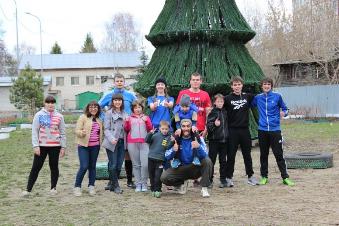 Спасибо за внимание!